Initiation of Statistical Business Register in Nepal: Status, Challenges and Prospects in Reaching Maturity Model
Mahesh Chand Pradhan
Director 
Economic Census Section
National Statistics Office
NEPAL
maheshcpradhan@gmail.com
Presentation for 28th meeting of the Wiesbaden Group on Business Registers
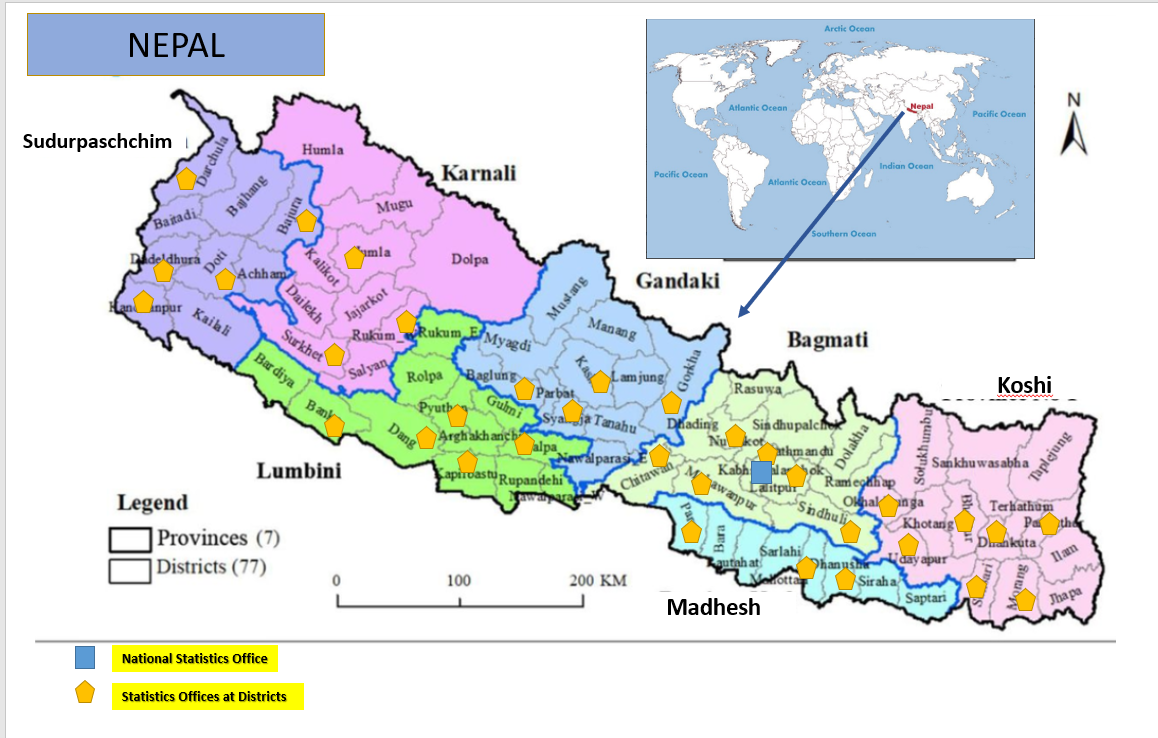 Contents
Introduction
Initiation of Statistical Business Register in Nepal
Rationale of Statistical Business Register in Nepal
Context of Economic Census of Nepal 
Present Status of SBR in Nepal
Context of Legal Provisions for Registration of Business Entities
Examining the NSBR in SBR maturity model.
Challenges of SBR in Nepal 
Prospects for Building Statistical Business Register in Nepal
Social Statistics Division
National Accounts Statistics Division
Economic Statistics Division
Planning and Human Resources Division
Government of Nepal 
Office of Prime Ministers and Council of Ministers
National Statistics Office
Economic Census Section
Major functions 
Establish statistical business register, 
Conduct economic census and Economic Surveys
Study Informal Sectors
Statistics Offices at 33 Districts
Initiation of Statistical Business Register in Nepal
Past:
Non-existence of formal statistical business register in Nepal for a long time 
Responsibility of the NSO increased to meet the growing demand for economic statistics.
First Effort: 
The then Central Bureau of Statistics (CBS) initiated the effort of statistical business directory survey in 1997/1998 
Discontinued the effort due to absence of designated institutional unit and other infrastructures.
Now:
Realization of a regular update database system of formal economic units (establishments or enterprises) in the form of Nepal Statistical Business Register (NSBR)
Institutional set up: 
Organizational restructure of CBS established Economic Census Section in the end of 2013
Actions:
NSBR : 
Efforts continued 
Economic Census : 
Implemented in 2018 for the first time in Nepal
Initiation of Statistical Business Register in Nepal
Efforts of Initiating SBR
Start from Fiscal Year 2014/15: 
Initiated Trial Survey on NSBR in three districts (Dolakha, Palpa and Dang)
Trial Survey extended to 14 districts in subsequent years till before the year of Economic Census 2018.  
Objectives of undertaking provisional SBR survey 
to study the status of various economic units operated in the country and 
develop a methodology to permanently establish SBR
Survey Process :
List collection from the authorized local registration office and 
Collecting detail information of each establishment or business firms
Knowledge : 
Not all registered units could be found at the address and operated or functional. 
Status:
Continued program of Statistical Business Register in its annual fiscal year program via its statistics offices at districts.
Rationale of Statistical Business Register in Nepal
Non-existence of integrated data sources on establishments/ enterprises to produce a national sampling frame, and to   produce various economic statistics for a long time. 
The Economic Census 2018 has resolved to some extent, fulfilling the basic data on the characteristics of establishments at the same point in time but it may not be entire economic data sources. 
Needs of the integrated data sources of establishments/ enterprises for institutionalizing the sustainable data sources 
Seeking possibility of cost-effective way of producing basic economic statistics in long run 
Need regular data for supporting National Accounts
The only way to achieve this goal was to establish the Nepal Statistical Business Register System.
Overall objective of NSBR :
Develop a standardized list of the economic units (establishments) formally registered in the authorized agencies in the reference fiscal year which contains standardized descriptions of the establishments required to be used as statistical purpose
Scope and coverage
ISIC Revision 4
Entire country covering the establishments or enterprises registered
Output of NSBR
To generate a live register as well as frozen register of different ISIC sectors and institutional sector in future.
Expected to provide 
complete list of enterprises or establishments operated in formal economy. 
Frame data for different economic surveys as well as for economic census. 
Some basic economic statistics like number enterprises or establishments and employment status and further expected to make business demographic analysis in future.
Context of Economic Census of Nepal
CBS conducted national economic census in 2018 for the first time covering mostly all economic activities categorized in ISIC of the same period of time.  
Major Purpose :
To comprehend the economic structure comprised with diverse ISIC sectors of economic activities and provide comprehensive statistical information for users. 
Basic objectives 
providing basic economic statistics up to local governments; 
support national accounting system; 
support to create statistical business register and develop sample frames; and 
provide statistics of associated sectors to the business community, researchers and other statistics users for planning the prosperity of their business.
Scope: ISIC Revision Sectors except Sections A (Not Registered), O, T & U
Data Collection Modality:
Paper and Pencil Interview (PAPI) : 89.84 %
Computer Assisted Personal Interview (CAPI): 9.52 % and 
Computer Assisted Web Interview (CAWI) or online census :  0.64 %
Results:
Total Establishments: 923,356
Total Persons Engaged : 32,28,457 persons
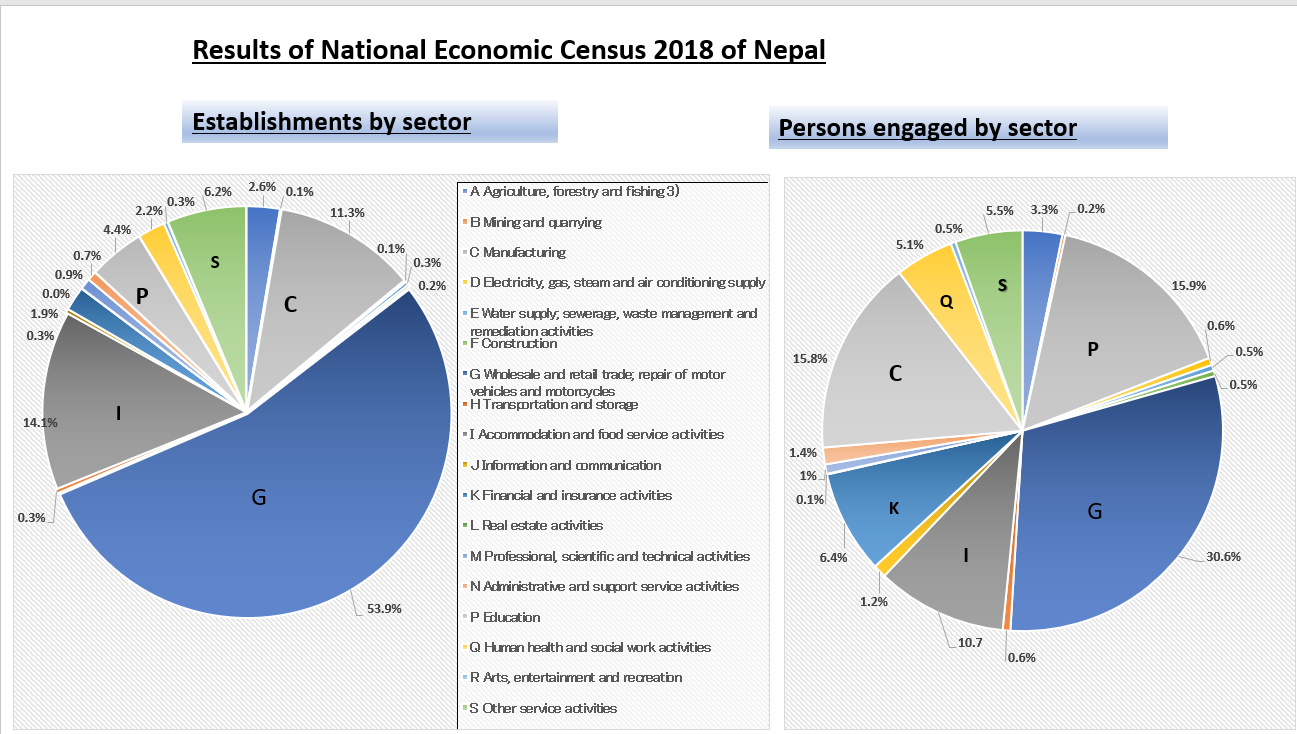 Present Status of NSBR
Modality of data collection:
33 Statistics Offices at districts collect data for NSBR in standard format
Training for staff on procedure to data collection and data entry for SBR from authoritative offices at districts. 
Administrative Data Source : 
Local level offices and other district registration offices. 
The information is collected for business units on 
newly registered, 
renewed,
 migrated, and 
business closed. 
Collection of data means: 
Transcribing from the physical book records or 
copy digital data.
Future Perspectives
Integrate or achieve data on business units at the central administrative bodies like data of company registrar into the Nepal Statistical Business Register. 
Develop policy arrangements with concerned central level administrative agencies who maintain database of business units for administrative purpose
Contents of NSBR
A standard data collection form has been developed with key details which are as following:
Date of data collection, Name of District and district code, Fiscal Year for data collected, Name of Authorized Office from where data collected, Registration Status (New, Renewal, Migrated, Closed)
Name of Establishment/enterprise
Registration number in concerned office
Nature of establishment (production base, Energy related, Agriculture and Forestry related, Mining and quarrying, Tourism, Service, Others (to be specified)
Legal Status of Registered Establishment (Private, Partnership, Private Limited Company, Public Limited Company, Others)
Address where Establishment located (District, Local Level, Ward, Name of Settlement)
Telephone or Mobile Number of establishments
Name of main proprietor of the establishment
Number of persons engaged in the establishment
Total Capital (sum of current and fixed capital)
Main economic activity
Nepal Standard Industrial Classification Code (based on ISIC to be filled in statistics office)
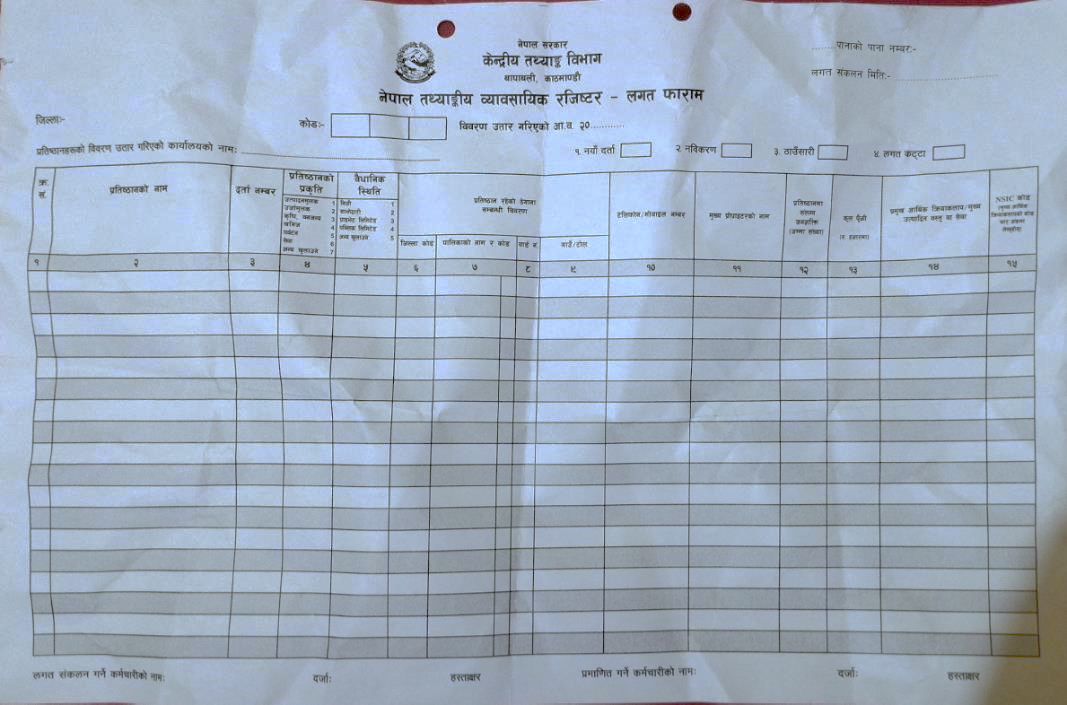 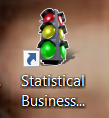 Data Entry Application and Synchronization
An application base on CSPro 7.7.1 software has been developed to make consistent management of data collected either in paper form or digital data form in different formats. 
Name of the application: Nepal Statistical Business Register -NSBR application. 
Use of Application:
For data entry, 
Import digital data, 
Data management and 
Data synchronization or data upload to administrator in NSO.  
Features:
Data dictionary 
Supports in managing the newly entered data as well as stored previous data as well. 
Concerning Statistics Offices have been distributed and trained about this NSBR application.  
An interface has been in Nepali language.
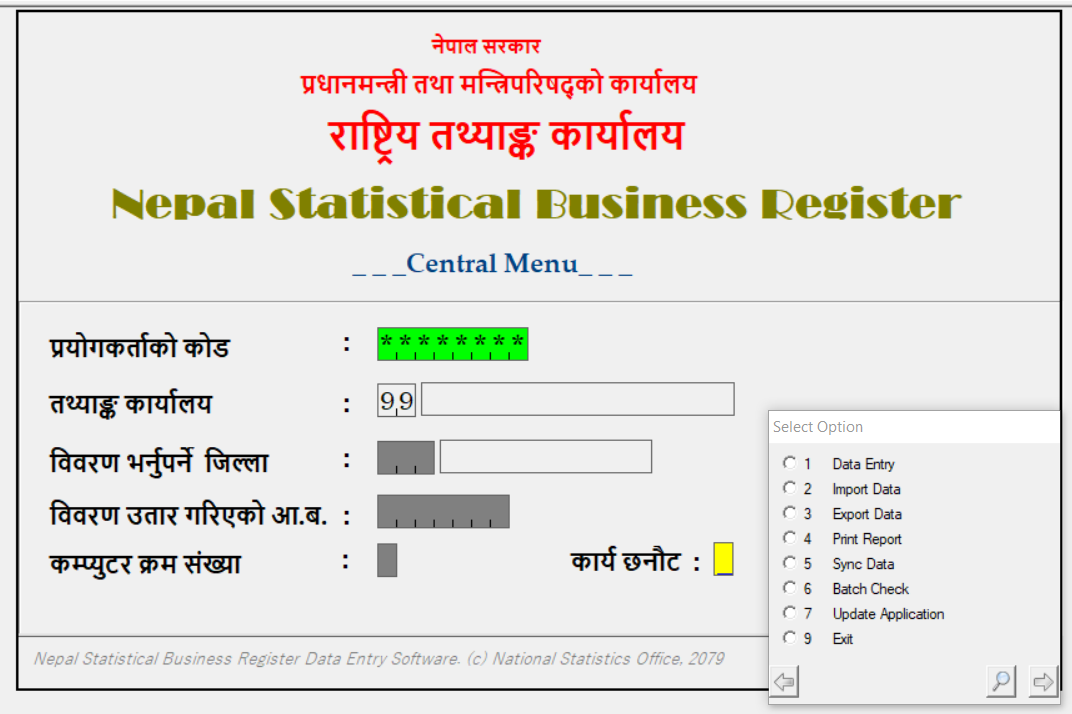 NSBR Manual in Nepali Language
A NSBR manual in Nepali language
For imparting knowledge on concept, definition on SBR, Data collection and compilation methods and data entry in the application. 
The manual is composed of four sections namely: 
General concept of Statistical Business Register, 
SBR in Nepal, 
Data Contents of NSBR, 
NSBR Data Entry Application.
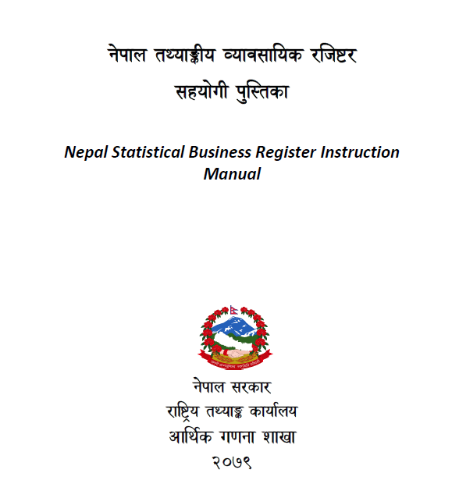 Context of Legal Provisions for Registration of Business Entities
Context of practice of business registrations has impact in NSBR
Some major laws that provision the registration of businesses
Company Act 2007
Industrial Enterprise Act 2019
Local Government Act 2017 
Institution Registration Act 1977
Private Firm Registration Act 1957, 
Cooperative Act 2017, 
Partnership Act 1963, 
Income Tax Act 2001
…
Under different provisions of laws, business entities of different ISIC sectors needs to register as per prevailing laws for different purpose. 
Multidoor system of registration with different purposes with different format of records
Status of NSBR in the Maturity Model Framework
Challenges of Developing SBR in Nepal
Developing Clear Directives for SBR data integration in Prevailing Legislation
Multi-Door Business Registration and Duplication Issue
Access constraints due to confidentiality issues 
Diverse format of information records
 Implementing Common Identifier
Filtering Duplication Issue
Maintenance and Update of SBR
IT infrastructure development
Prospects for Building SBR in Nepal
Possibility of high prospects or opportunities for the development of statistical business register in Nepal in future.  
Some of the prospects  for the development of SBR in Nepal. 
Establishment of Economic Census Section 
National Economic Census in 2018, 
Continuation of efforts to build SBR 
Existence of sub-ordinate statistics offices 
Allocation of annual budget resources,
CSPro based application 
Capacity development for staff of NSO on SBR  and 
Development of instruction manual 
High scope of development of sustainable SBR in Nepal due to recent promulgation of Statistical Act 2022, and NSO as nodal statistical body for coordinating the affiliated agencies in the statistical system
Development of national data profile (NDP- www.nationaldata.gov.np/) with possibility of expansion of  data integration for SBR with local governments in future
Possibility of data integration or access with Management Information Systems in digital environment of offices like Inland Revenue Department, Office of Company Registrar in future
Conclusion
Prevailing new legislation will be supportive in making SBR as integrated infrastructure for compilation, update and maintenance of SBR in coming days.
Needs Distinct SBR policy
International Guidelines and references are helpful in developing NSBR. 
A long-term vision is the automation of IT based SBR where the information from administrative records will flow automatically in the SBR mechanism.
Nepal's Statistical Business Register has the potential to evolve through various stages of maturity like establishing basic foundation, integration and consolidation, data validation and quality assurance, data utilization and continuous improvement in future.
THANK YOU